閉上眼放輕鬆
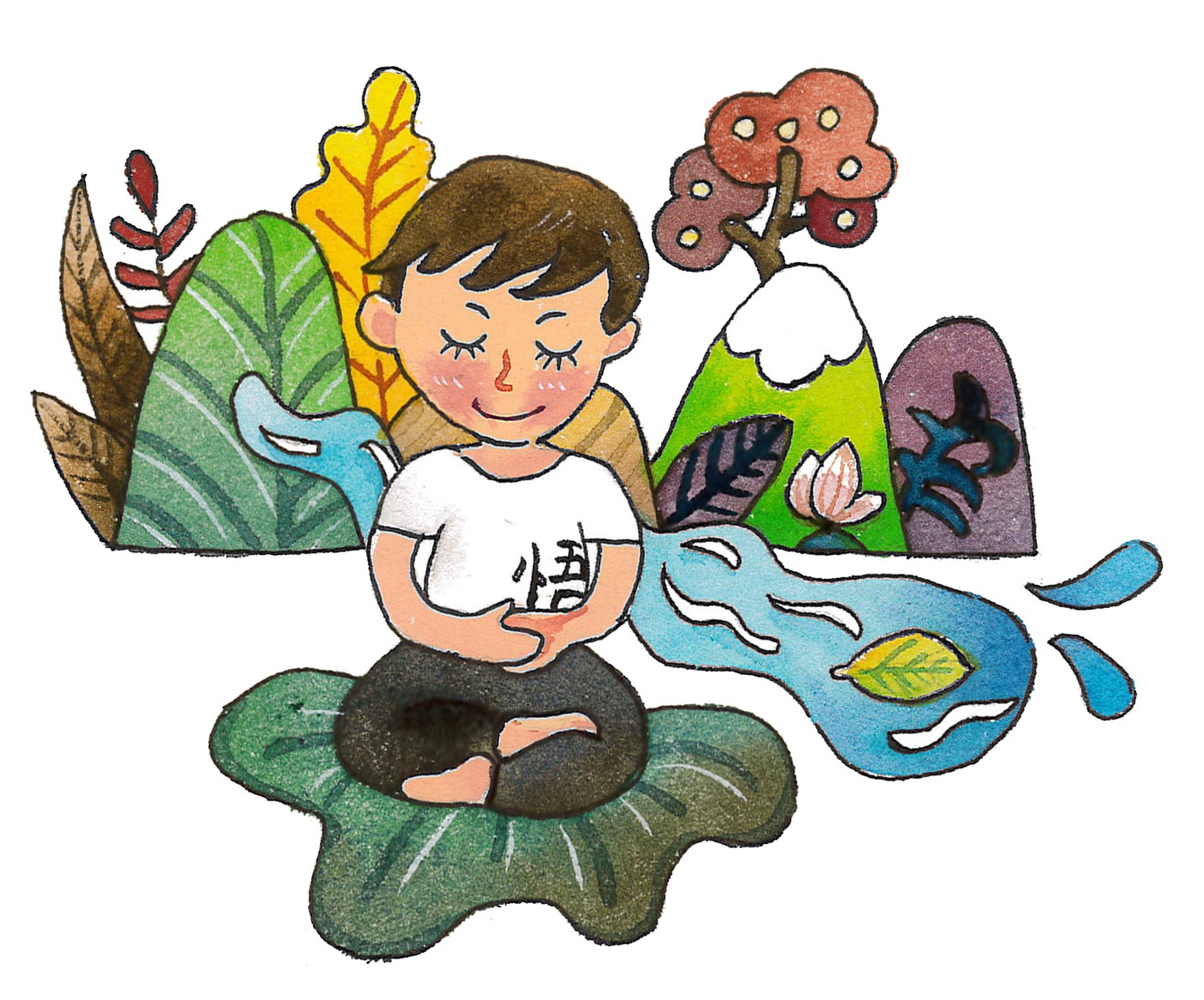 繪者:紫薇
全球暖化，人人有責
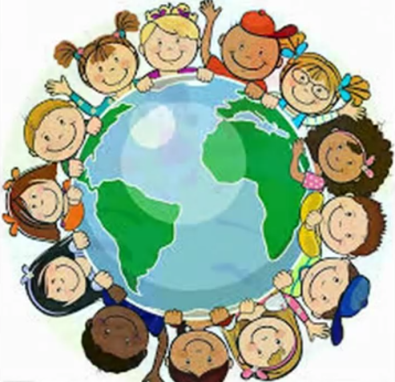 https://www.youtube.com/watch?v=eck1WIFt-m8
看了影片內容你有什麼感想？
第11單元   站出來參與這個世界
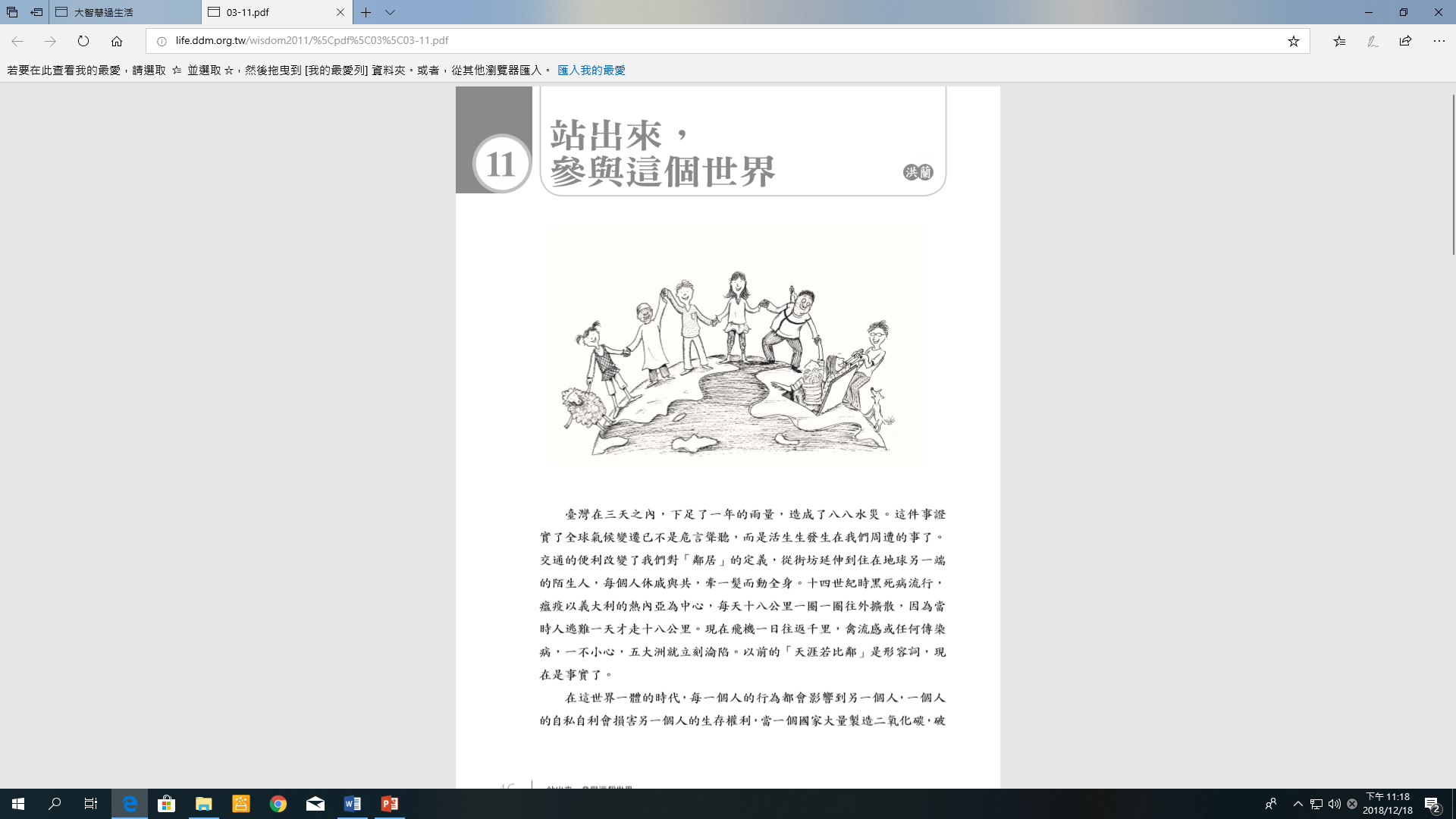 繪者:江長芳
出版單位:財團法人法鼓山文教基金會、財團法人台北市中華佛教文化館
《大智慧過生活》教材出處：
https://life.ddm.org.tw/wisdom2011/%5Cpdf%5C03%5C03-11.pdf
提問
1.文中所說的「參與」是甚麼意思？
對任何公共政策不再壁上觀，表達自己的意見，站出來，做自己應該做的事。
2.文中有哪些例子告訴我們這是一個「世界
  一體」的時代？
黑死病流行、禽流感、二氧化碳破壞臭氧層、二○○○年聯合國的「世紀發展計畫」幫助開發中國家、微軟創意盃國際大賽也以如何用電腦軟體解決社會問題為主題······
3.分享魁格‧柯柏格關懷童工的故事。
報導
一位巴基斯坦男孩伊克巴‧馬西，
  四歲就被父母賣到紡織工廠，
   每天要工作12至14個小時， 
  一天只能吃一餐水煮扁豆，
因為主人認為孩子餓著睡不著，可以做更多事。 
有時候孩子不小心在紡織機前睡著了，
就會被主人用叉子刺傷，留下可怕的傷疤。
到了12歲，他終於獲得自由， 
開始為童工權益奔走、
揭露童工的悲慘待遇，呼籲終止奴役兒童，
就在獲得國際注意之際，卻被槍殺了。
魁格˙柯伯格（加拿大）
craig kielburger
（1982年～）
12歲讀了這篇報導之後採取的行動：
一、蒐集資料
了解童工問題
˙圖書館
˙網路
二、演說
˙社區
˙學校
三、親自到南亞
了解童工狀況
四、成立組織
---〈兒童解放〉
˙號召老師/同學
了解童工狀況
魁格‧柯伯格實地走訪孟加拉、泰國、印度、尼泊爾和巴基斯坦，親眼看到兒童受虐的事實。  他發現，大人不但沒有全力愛護兒童，反而是造成童工問題的元兇，從此，他相信：兒童必須為自己爭取權利，他勇敢的為全球兩億五千萬童工請命。
成立〈國際兒童解放〉、〈今日領袖〉組織---是國際性的兒童互助組織
致力於免除兒童被剝削。
   魁格‧柯伯格13歲（ 1995年）成立〈國際兒童解放〉組織到現在，二十年間，這是個成員都未滿18歲的兒童組織，已經有25個國家參與。在亞洲、肯亞等開發中國家成立了450所小學；協助其父母找到工作，增加家庭收入，以支持兒童繼續上學；另外，捐助5萬所學校醫療用品，設立醫療診所，改善飲水包括在尼加拉瓜建立輸水系統 。
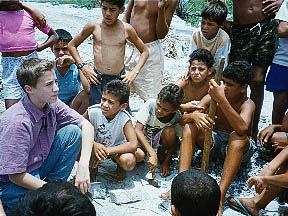 參與世界，關懷世界，
年齡與能力不是問題。
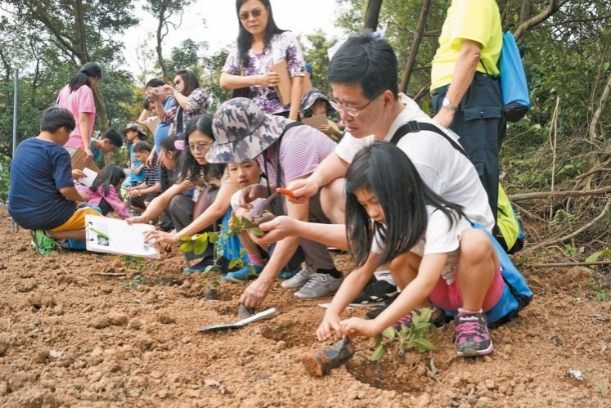 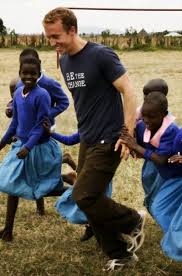 石門棲地植樹苗 
為雷公蛙造家
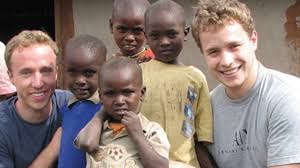 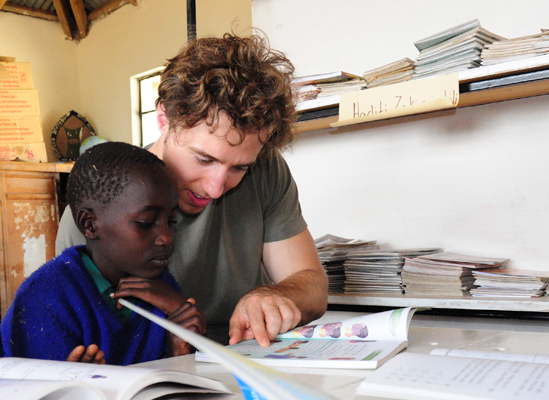 4.除了關心社會及國際間發生的事之外，我們
  還可以為社會，甚至為地球做些甚麼？
主動垃圾分類、資源再利用、響應社區大掃除、節約水資源、搭乘公共運輸工具、參加淨灘活動、募發票救植物人等。
5.如果校園發生霸凌事件時，大家都視而不見  
  ，我們將會受到什麼影響?
教師結語
我到我們（Me to We）推動世界改革
˙魁格‧柯伯格和哥哥馬克˙柯伯格，進一步發起「我到我們」（Me to We）全球性社會運動，以推動世界改革。
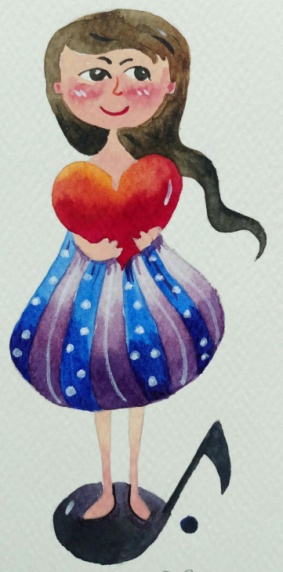 共同幸福
理念
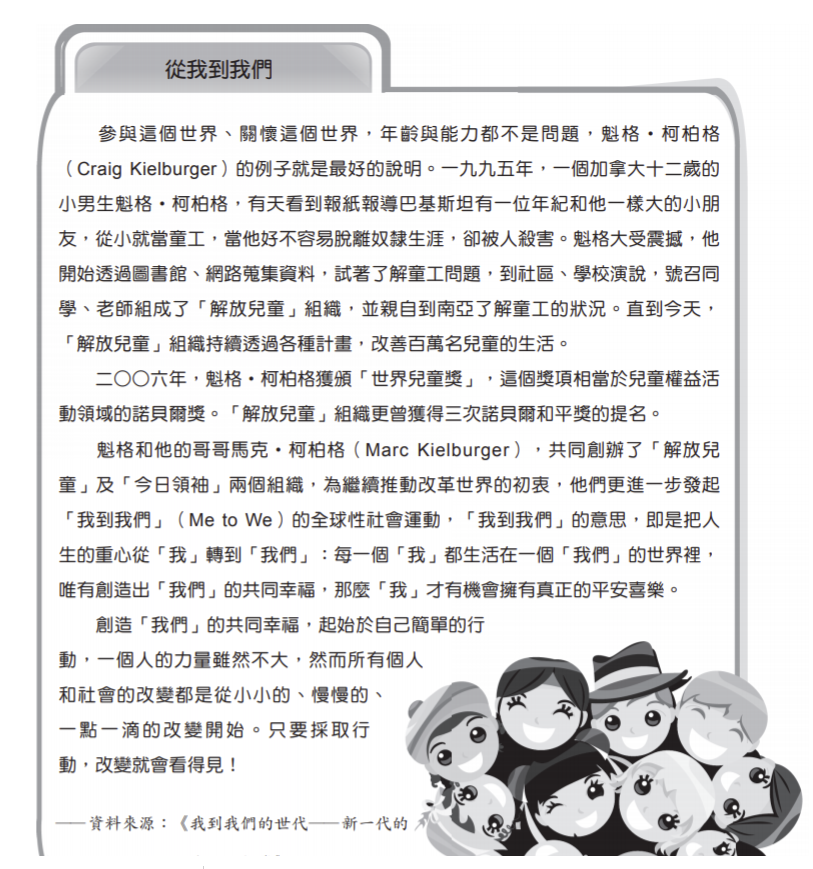 每一個「我」都生活在一個「我們」的世界裡，唯有創造
     「我們」的共同幸福，「我」才有機會擁有真正的平安喜樂。
體驗與學習
(大智慧過生活第三冊第48頁)
一、回顧去年的十大新聞，請寫下你對這些國際事件的了
        解。例如二○一○年有臺北國際花卉博覽會、巴基斯
        坦特大洪災、冰島火山爆發、美國墨西哥灣漏油事故
      、泰國紅衫軍事件、智利礦災、上海世界博覽會等。
2020年十大國際新聞
1.新冠病毒疫情      2.澳洲叢林大火 
3.氣候變暖          4.籃球巨星布萊恩特和足球名將馬拉多納去世
5.美國總統選舉      6.黑人的命也是命  
7.黎巴嫩大爆炸      8.以色列與阿拉伯國家外交突破 
9.泰國抗議          10.英國脫歐
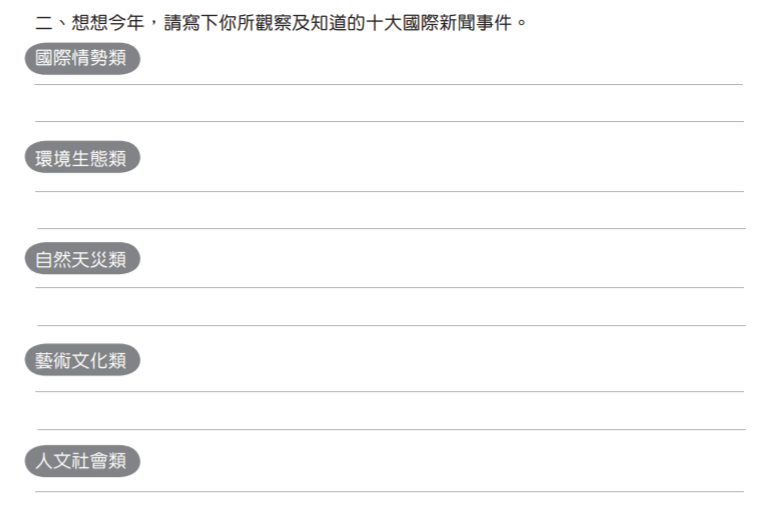 截圖自--大智慧過生活     
        第三冊第48頁
出版單位:
財團法人法鼓山文教基金會、財團法人台北市中華佛教文化館
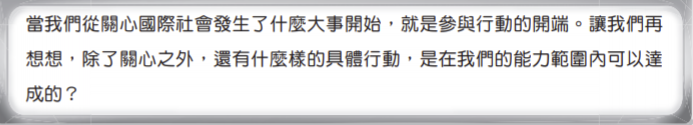 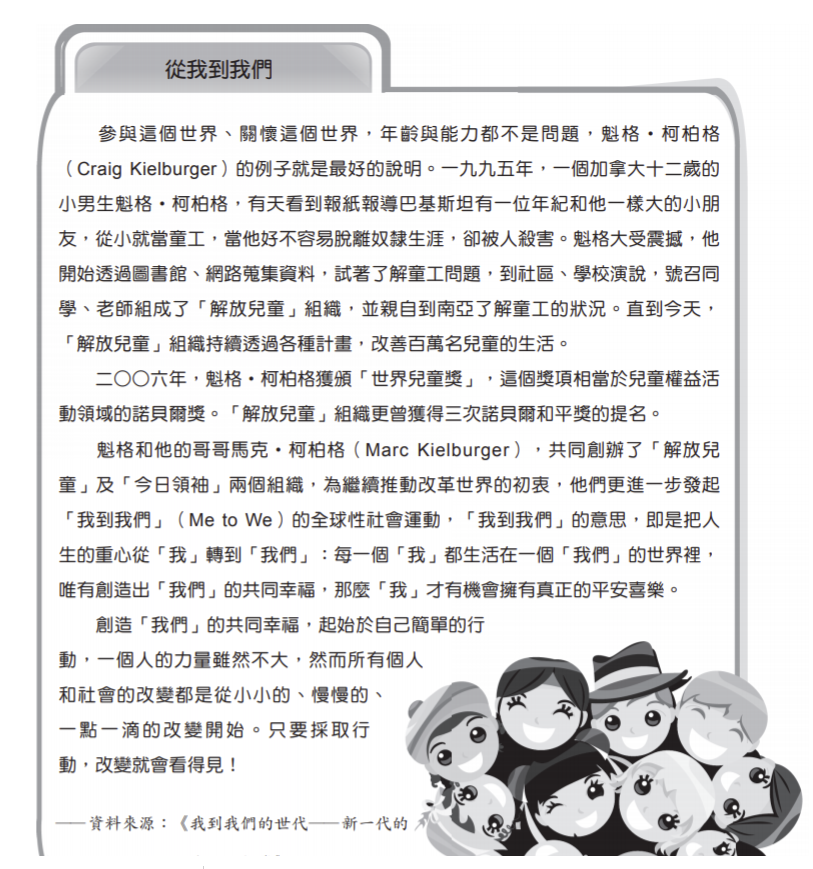 截圖自--大智慧過生活     
        第三冊第49頁
出版單位:
財團法人法鼓山文教基金會、財團法人台北市中華佛教文化館
總結
如果能超越個人的利害得失，便會把整體社會、全人類的利害得失，當成是自己的利害得失。
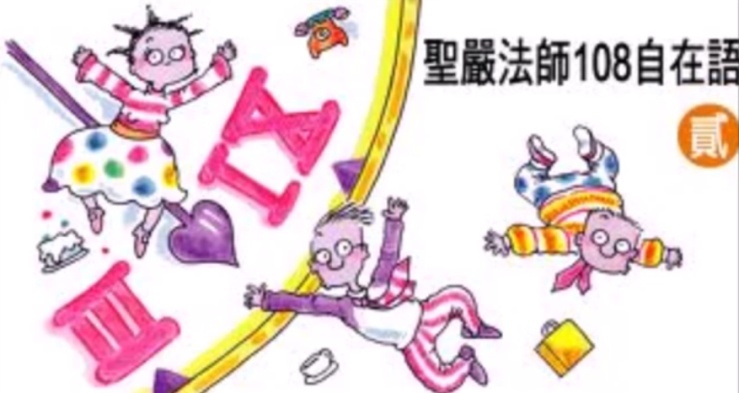 播放「We are the world 中文版」的歌曲。
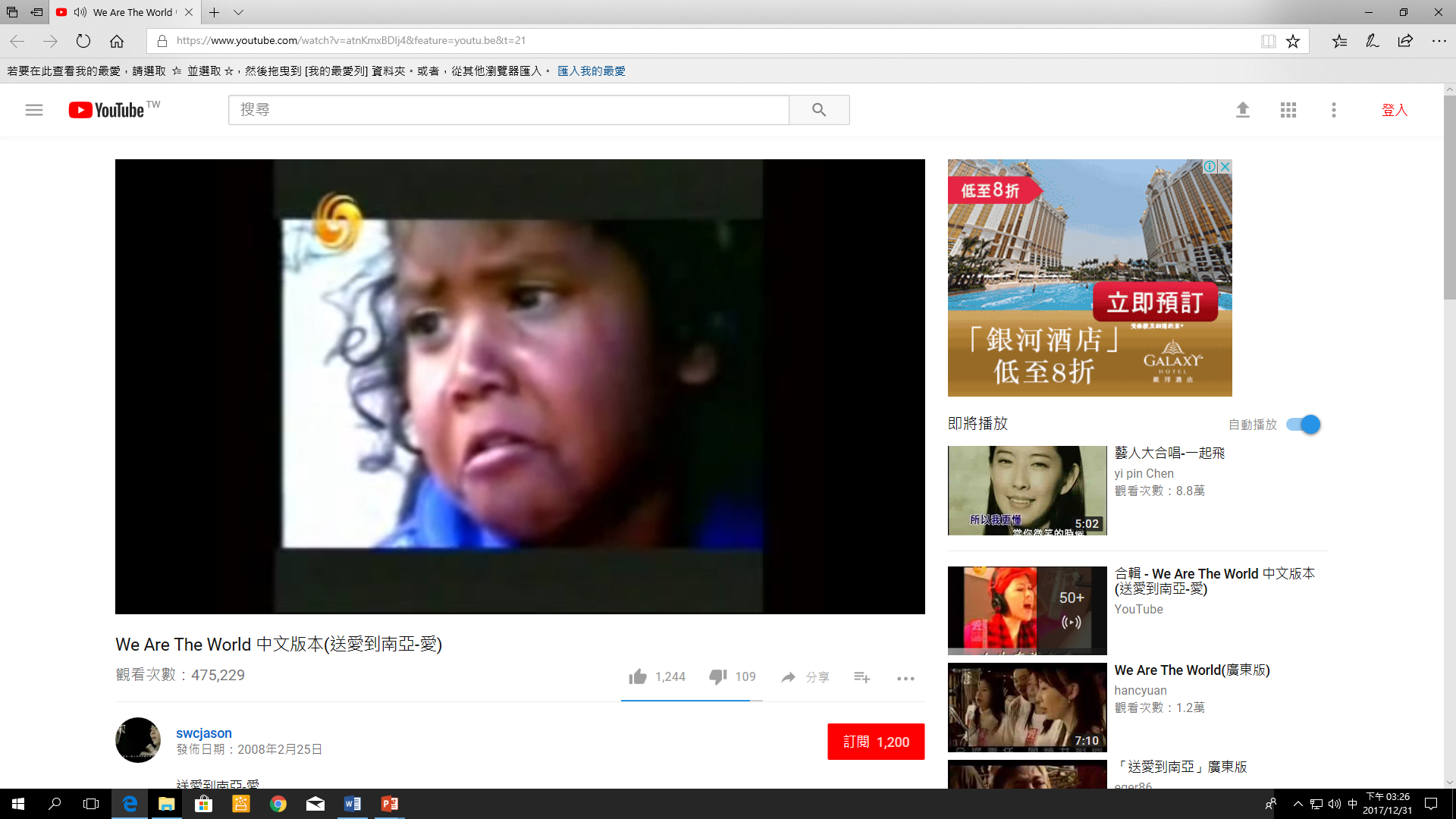 https://youtu.be/atnKmxBDIj4?t=21